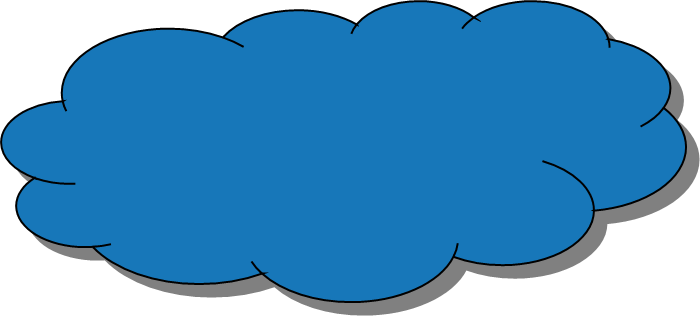 Облака. Атмосферные осадки.
Донская Светлана Владимировна
Учитель географии
МБОУ «СОШ №12»
Г. Усолье-Сибирское
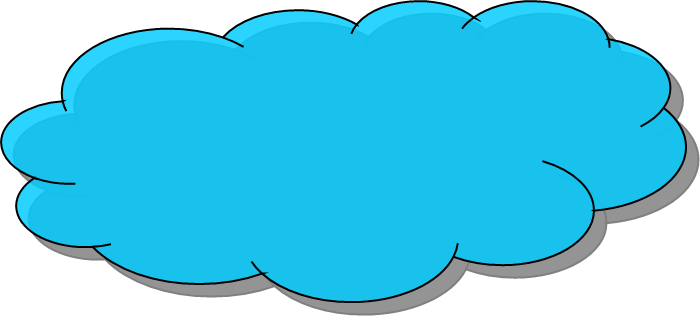 Повторим
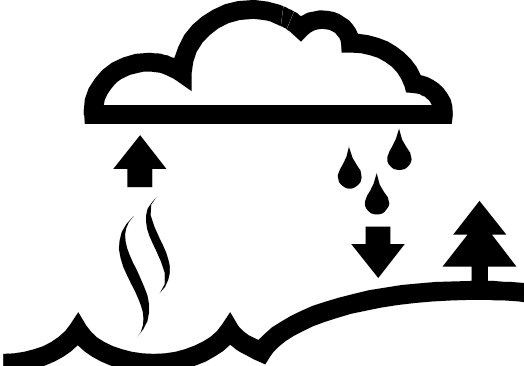 Дайте определение
1. Испарение-?
2. Конденсация-?
3. Относительная влажность-? Как найти?
4.Абсолютная влажность-?
Ответим на вопросы
От чего зависит количество влаги в атмосфере?
Какой воздух считается насыщенным?
Является ли воздух насыщенным, если при температуре +20°С 1 куб.м воздуха содержит  водяного пара 7 г?
Сколько граммов водяного пара может вместить 1 куб.м насыщенного воздуха при нагревании его от 0°С до +10°С?
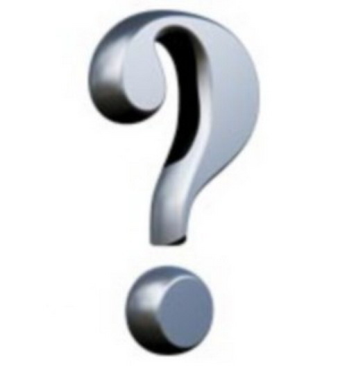 5.Температура воздуха +10.При какой влажности выпадут осадки – 9г или 5г? 
6. Почему по утрам появляется роса?
7. Определите абсолютную влажность воздуха, если относительная влажность при температуре 0°С составляет 80%.
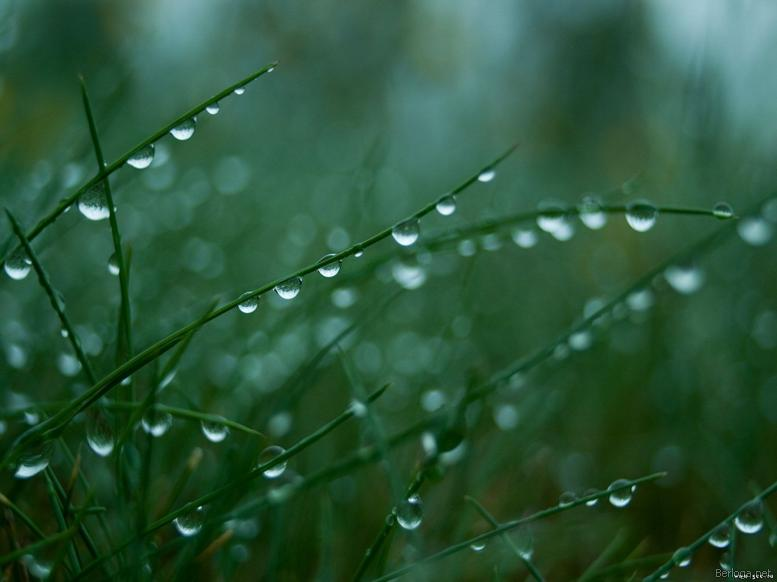 Что такое облако?
Скопление взвешенных в атмосфере капелек воды или кристаллов льда, появляющихся в результате поднимающихся с земли паров воды.
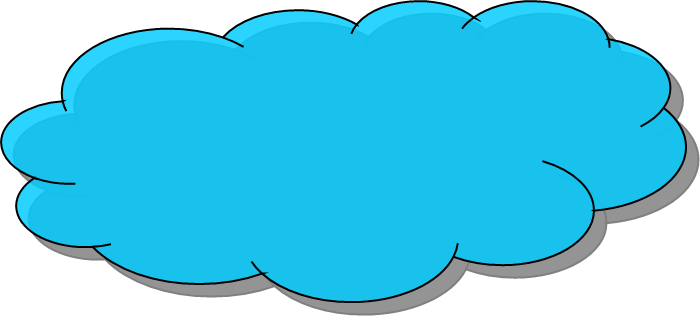 Как образуются облака?
испарение
Подъем воздуха и его остывание
Конденсация водяного пара и образование облаков
Виды облаков
Кучевые облака
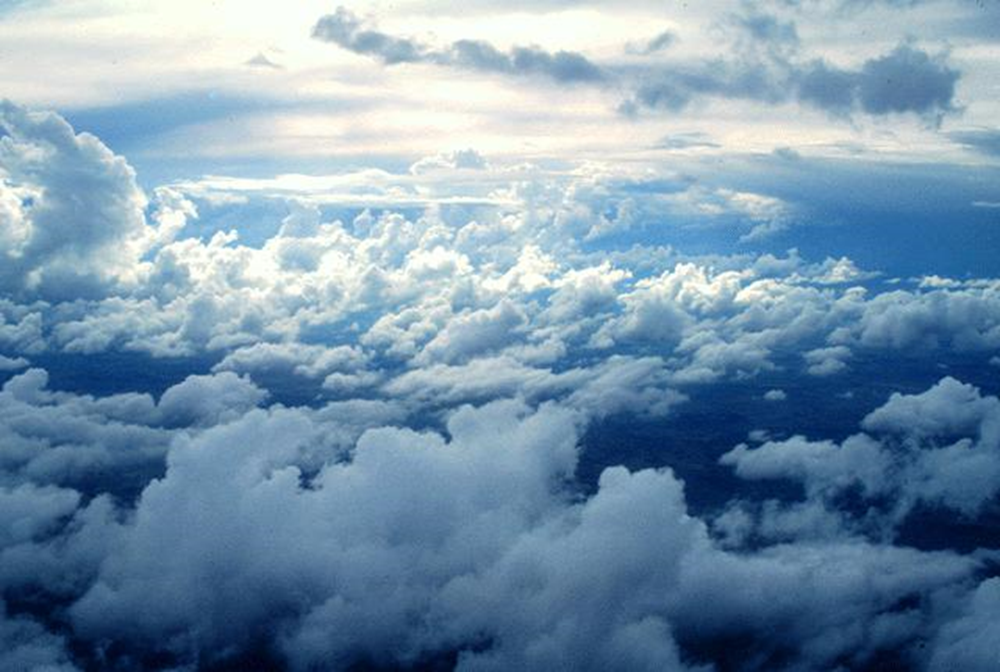 Перистые облакаперистые облакаслоистые облака
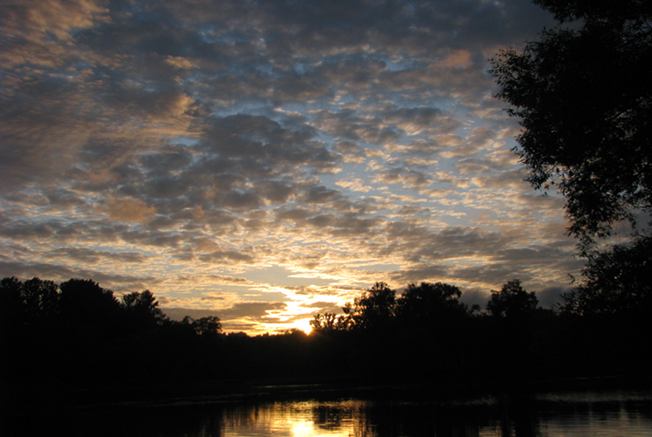 Признаки облаков
Заполните схему
дождь      морось               снег  град                     дождь+снег
Виды осадков
смешанные
твердые
жидкие
Где больше и где меньше всего осадков?
Учебник с. 144. 
Выписать название районов, указать количество осадков :
 максимальное выпадение осадков:……
минимальное выпадение осадков:……
Выписать виды осадков по характеру выпадения (с. 145)